Linked Open Data for Digitized Special Collections
Timothy W. Cole (t-cole3@Illinois.edu) 
Myung-Ja K. Han (mhan3@Illinois.edu)
Jacob Jett (jjett2@Illinois.edu)


8 June 2016
Agenda
Project overview, rationale, approach

Mapping legacy special collection metadata to RDF / Linked Open Data
Identifying the entities described
Using (& extending?) schema.org semantics
Testing with the Google Structured Data Tool
Issues encountered (so far)

Preliminary ideas for enhancing UI functionality
Linked Open Data For Digitized Special Collections t-cole3@illinois.edu
8 June 2016
illinois.edu
Exploring the Benefits for Users of Linked Open Data for Digitized Special Collections
Rationale
Digitized special collections are of growing importance in humanities scholarship and pedagogy. 
But beyond digitizing our special collections, what more can we do to maximize the usefulness of these collections?

Supported by 20-month research grant from the Andrew W. Mellon Foundation
Linked Open Data For Digitized Special Collections t-cole3@illinois.edu
8 June 2016
illinois.edu
Research Questions
What additional challenges are encountered when transforming legacy special collections metadata records into LOD? 
Can LOD help libraries get away from siloed collections & better reconnect special and general collections?
Can LOD be leveraged to help contextualize & enrich special collections and identify & establish useful linksto both library and non-library information resources?
Can emerging visualization and annotation technologies add a social network view of a special collection that complements traditional bibliocentric perspectives?
Linked Open Data For Digitized Special Collections t-cole3@illinois.edu
8 June 2016
illinois.edu
Project Team
Principal Investigator: Tim Cole
Co-PIs: Myung-Ja (MJ) Han, Caroline Szylowicz
Project Post-Doc: Peter Organisciak
Lead Developer: M. Janina Sarol
Project Coordinator: Ryan Dubnicek
Project PhD Students: Jacob Jett, Katrina Fenlon
Graduate Assistants: Alex OliviaKinnaman, Melina Zavala
Linked Open Data For Digitized Special Collections t-cole3@illinois.edu
8 June 2016
illinois.edu
Special Collections for this Experiment
Collections:
Motley Collection of Costume and Theatre Design
Portraits of Actors, 1720 – 1920 
Kolb-Proust Archive for Research

Selected because:
Well curated metadata
Encompass both image (CONTENTdm) & text (XTF)
Include people, places, event metadata
Many related, relevant resources on the Web
Linked Open Data For Digitized Special Collections t-cole3@illinois.edu
8 June 2016
illinois.edu
Tasks
Transform metadata into LODapply schema.org semantics & identify needed extensions, analyze & remediate legacy metadata, use automated & manual methods to add links & add context, …
Descriptive enrichment & enhanced discoveryImprove authority control, add links, search engine-friendly descriptions, support more informative displays, …
Add functionality to User Interface (UI)More context, more interactive, more opportunities to explore and understand the resources we have, …Assess qualitatively with before and after user testing.
Visualizing the social network of Marcel ProustAllow users to annotate the network graph, …
Linked Open Data For Digitized Special Collections t-cole3@illinois.edu
8 June 2016
illinois.edu
A concrete example from the Motley Collection
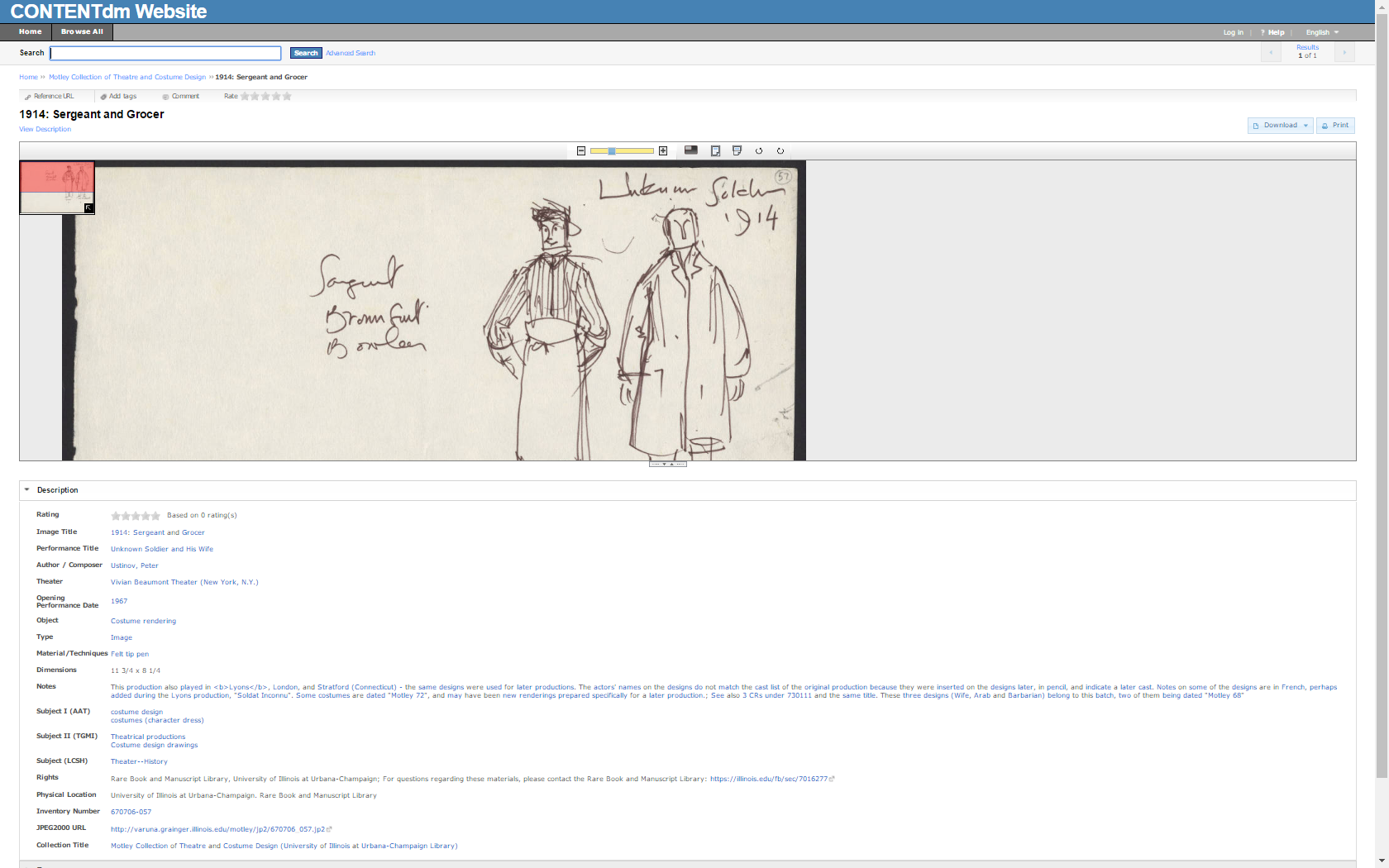 Linked Open Data For Digitized Special Collections t-cole3@illinois.edu
8 June 2016
illinois.edu
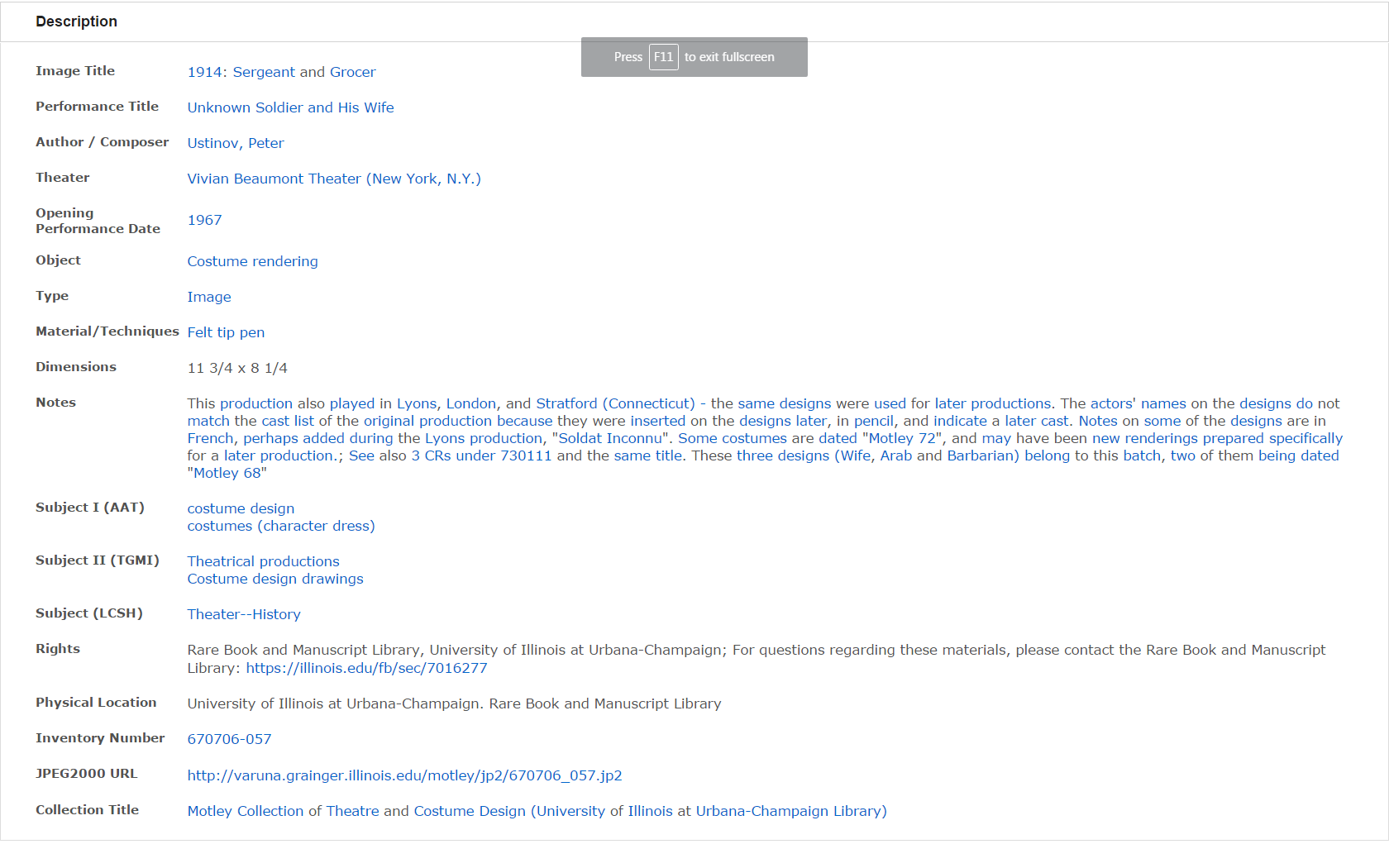 Linked Open Data For Digitized Special Collections t-cole3@illinois.edu
8 June 2016
illinois.edu
Deep Dive: 
Mapping Motley Collection CONTENTdm 
metadata to schema.org Linked Open Data

MJ Han
Jacob Jett
Linked Open Data For Digitized Special Collections t-cole3@illinois.edu
8 June 2016
illinois.edu
Central Design Principles
Linking Metadata to the Web
Migration of flat customized Dublin Core to RDF-based standards
Selection of schema.org vocabulary
Already being used by OCLC and web search engines
Expressive enough to preserve existing metadata
Transformation of strings into URIs
VIAF identifiers for people and organizations
Library of Congress geo-identifiers for places
LCSH SKOS concepts 
Getty ATT Linked Open Data Vocabularies
Exercising Good Linked Data Practices
Disambiguate the entities described in the Dublin Core record
Facilitate reuse of metadata in outside contexts
Linked Open Data For Digitized Special Collections t-cole3@illinois.edu
8 June 2016
illinois.edu
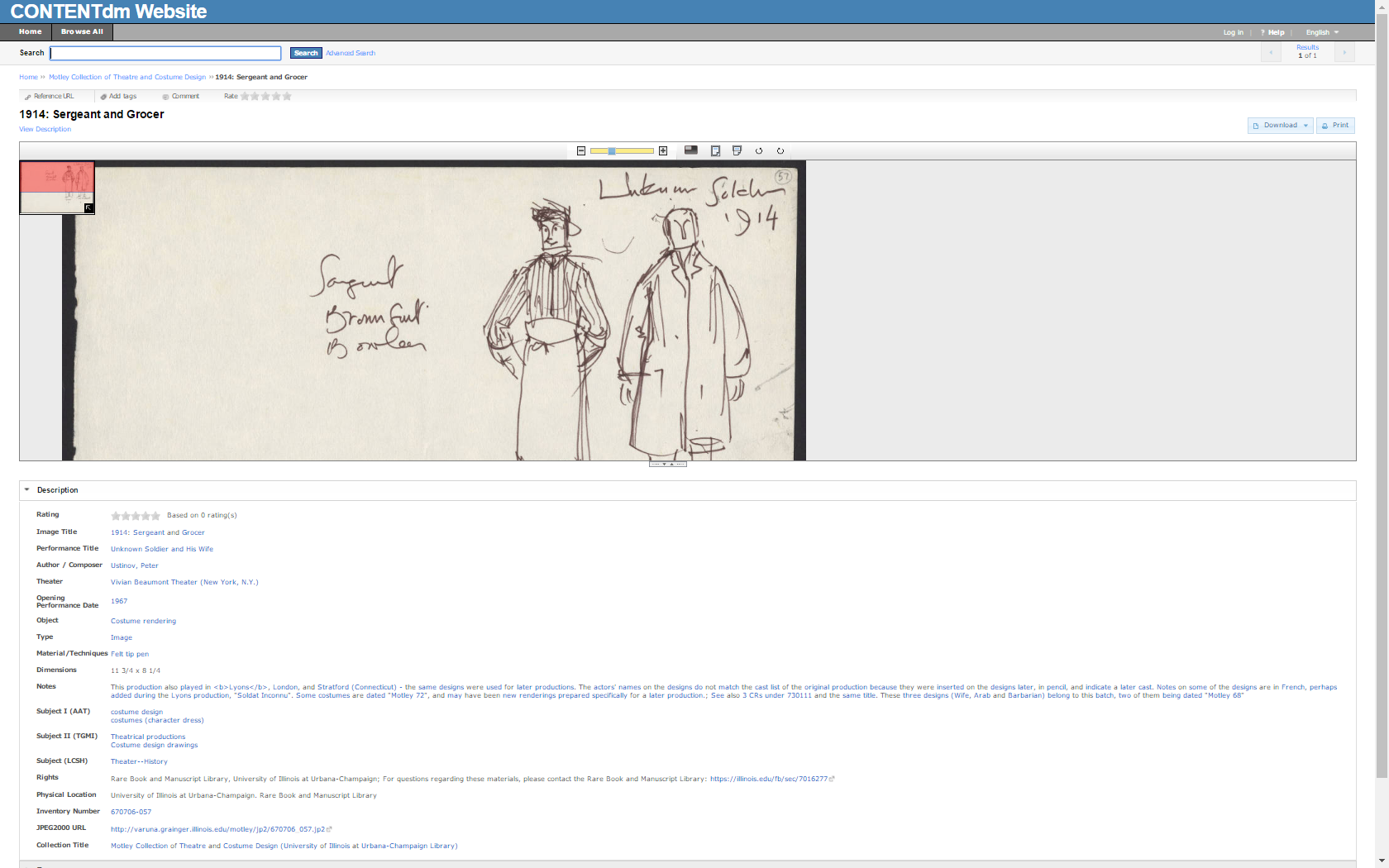 Linked Open Data For Digitized Special Collections t-cole3@illinois.edu
8 June 2016
illinois.edu
What the CONTENTdm metadata actually describes
Costume design by Motley
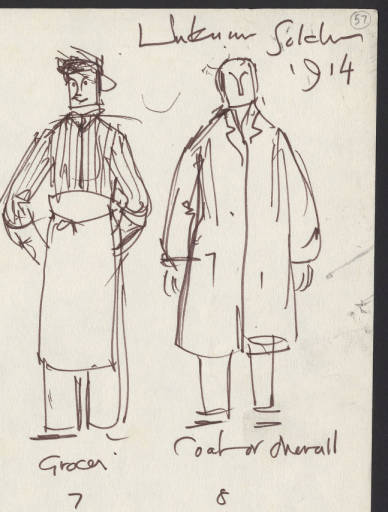 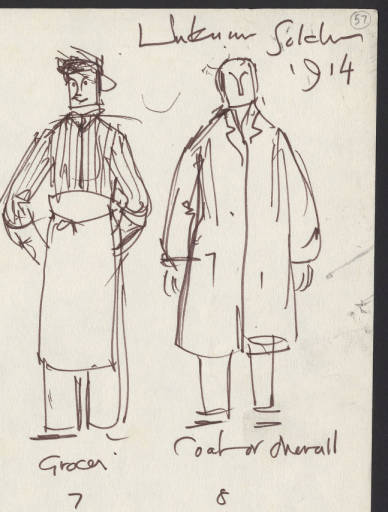 Stage production directed by John Dexter
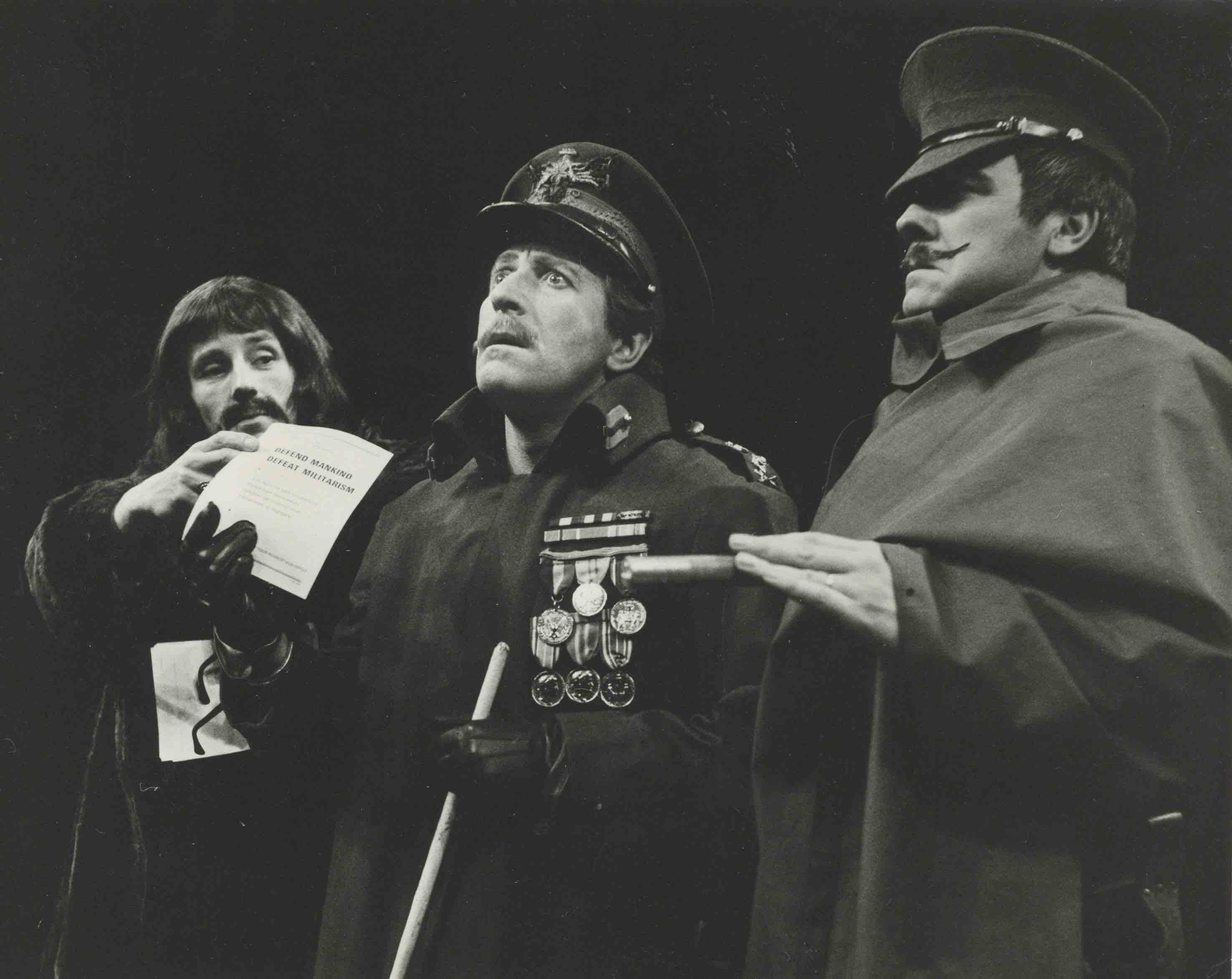 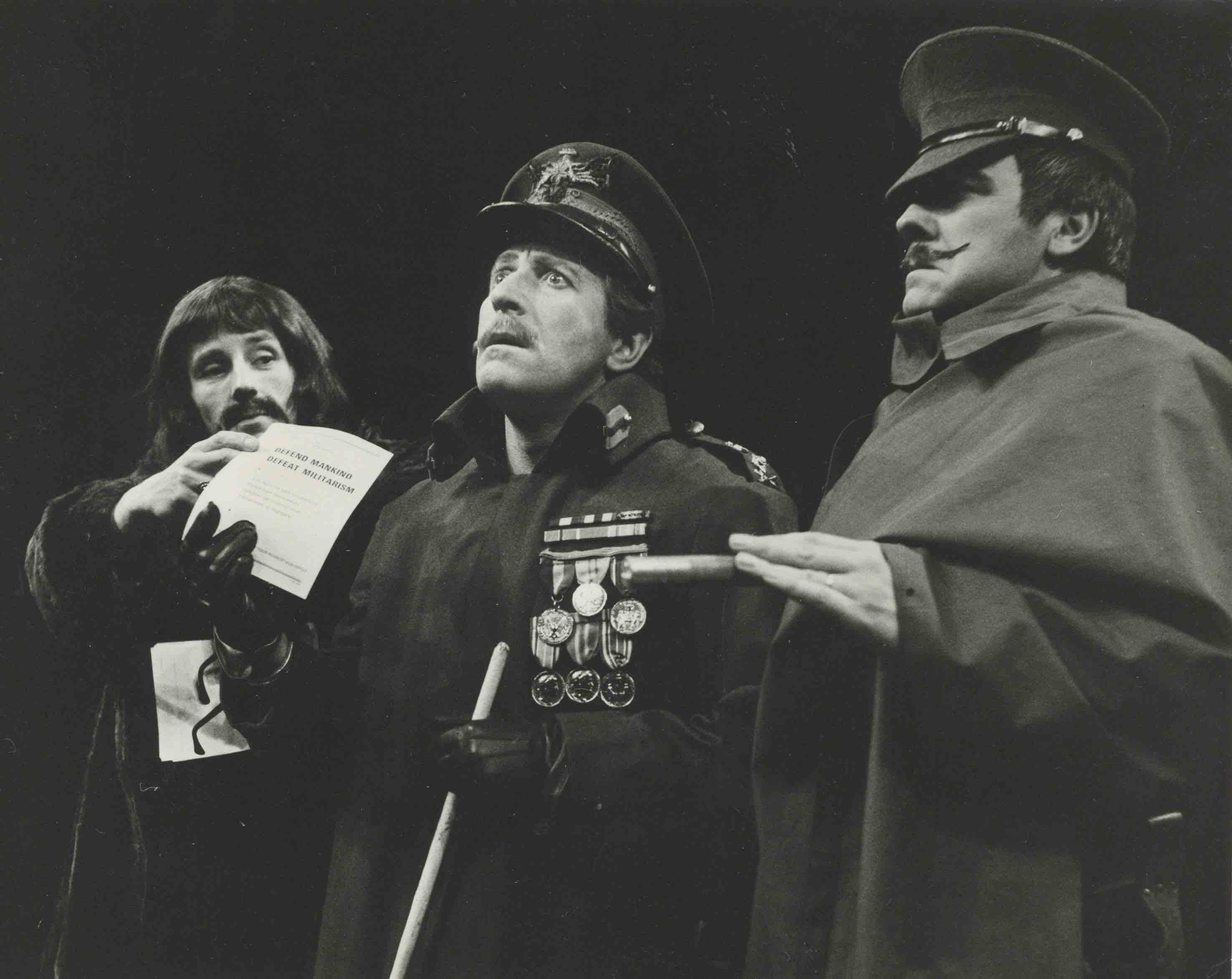 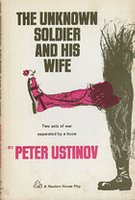 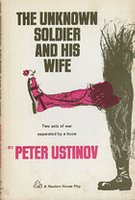 Costume design by Motley?
Linked Data Descriptions
Play by Peter Ustinov
Linked Open Data For Digitized Special Collections t-cole3@illinois.edu
8 June 2016
illinois.edu
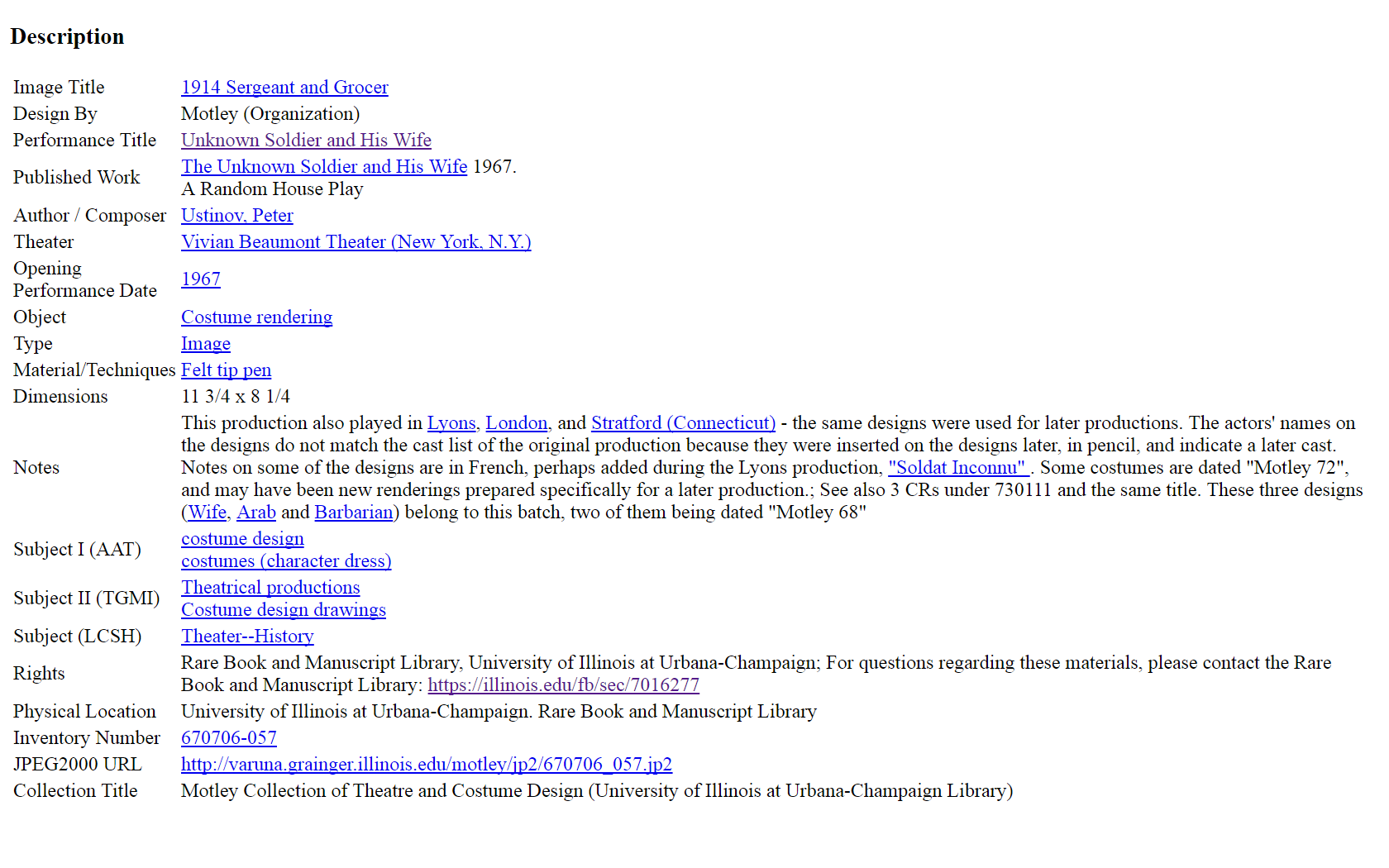 Notes field analyzed and RDFa added (invisible to user)
Linked Open Data For Digitized Special Collections t-cole3@illinois.edu
8 June 2016
illinois.edu
Costume Sketch Metadata
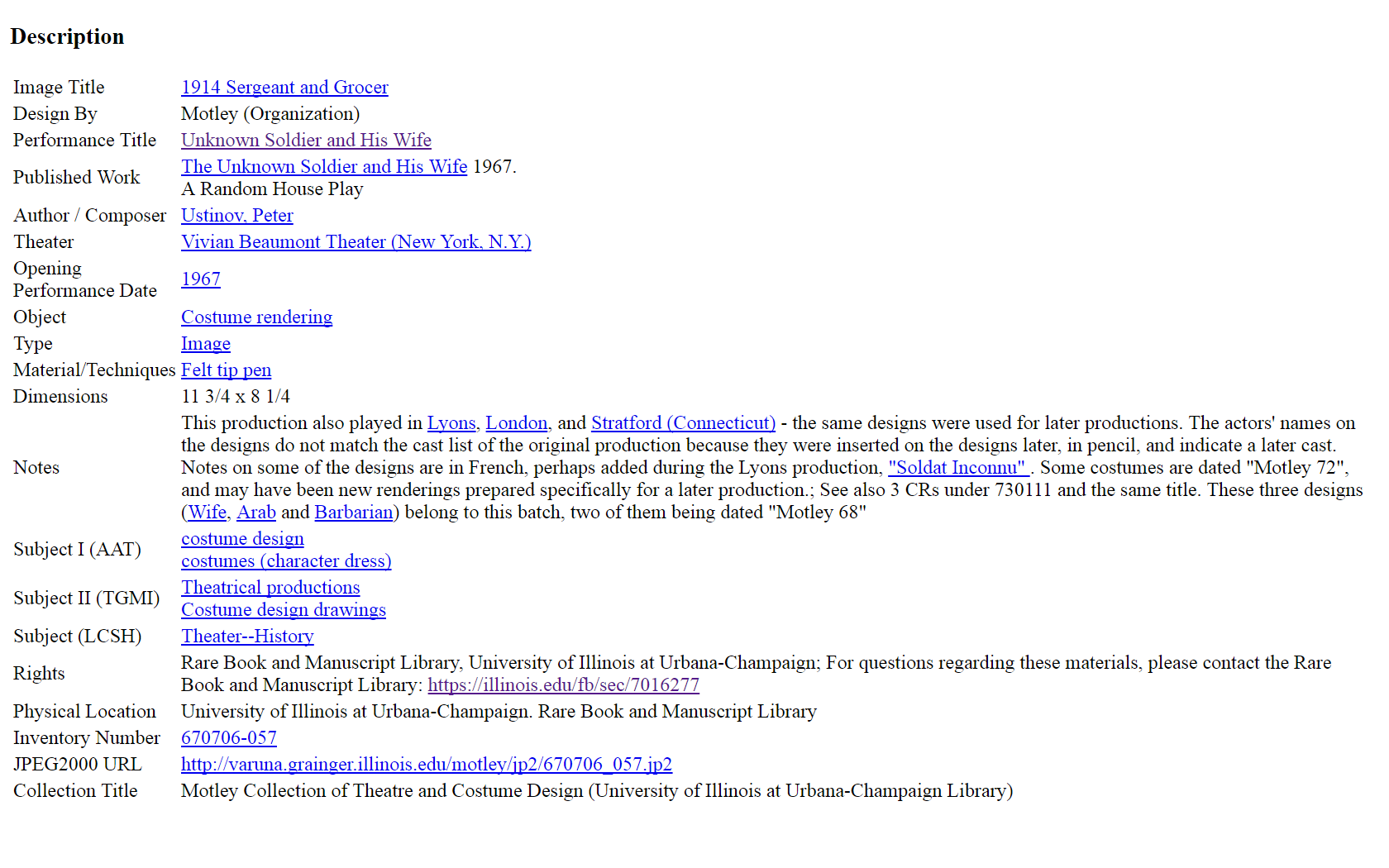 Linked Open Data For Digitized Special Collections t-cole3@illinois.edu
8 June 2016
illinois.edu
Linked Open Data For Digitized Special Collections t-cole3@illinois.edu
8 June 2016
illinois.edu
Stage Production Metadata
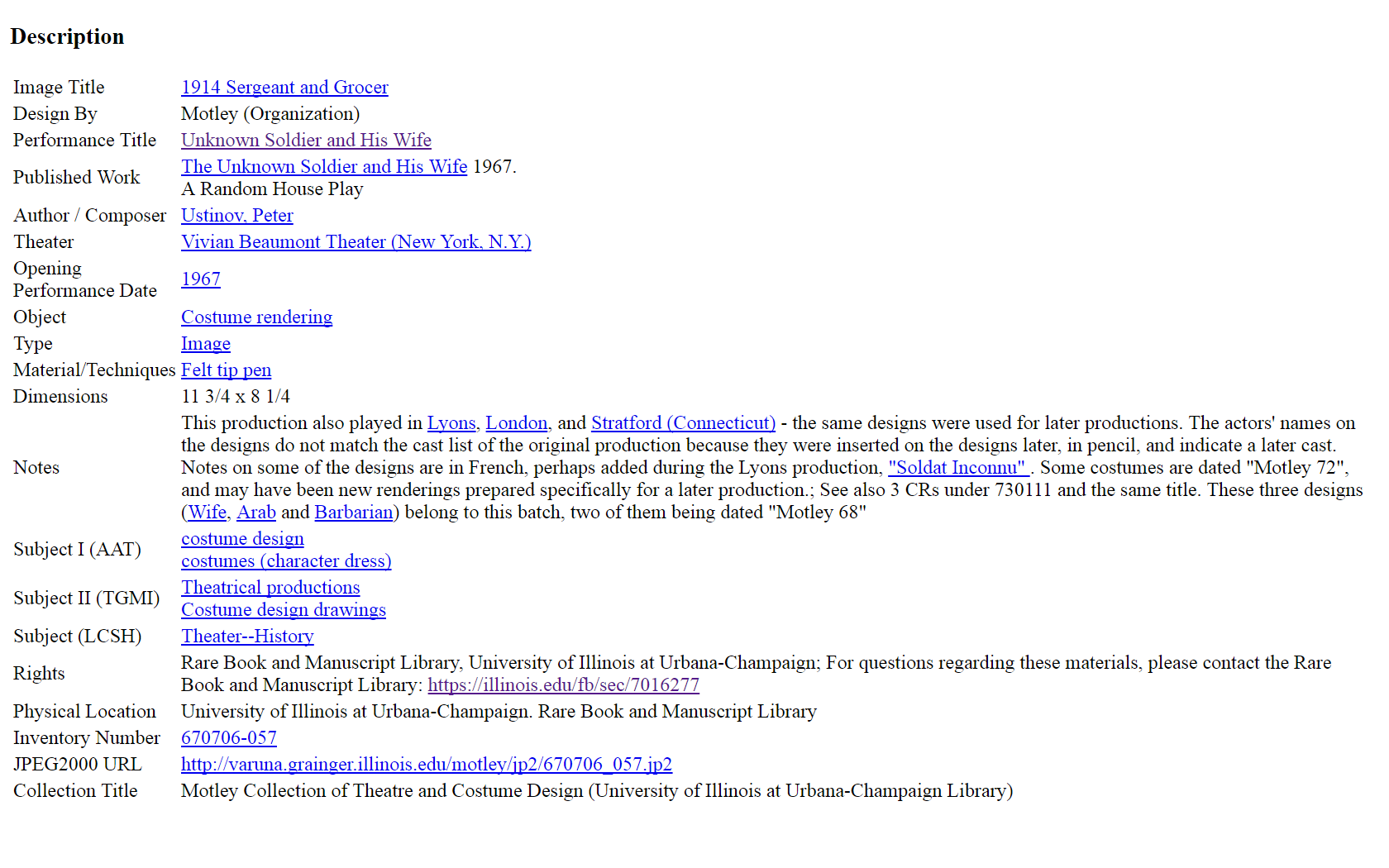 Linked Open Data For Digitized Special Collections t-cole3@illinois.edu
8 June 2016
illinois.edu
Linked Open Data For Digitized Special Collections t-cole3@illinois.edu
8 June 2016
illinois.edu
Play Metadata
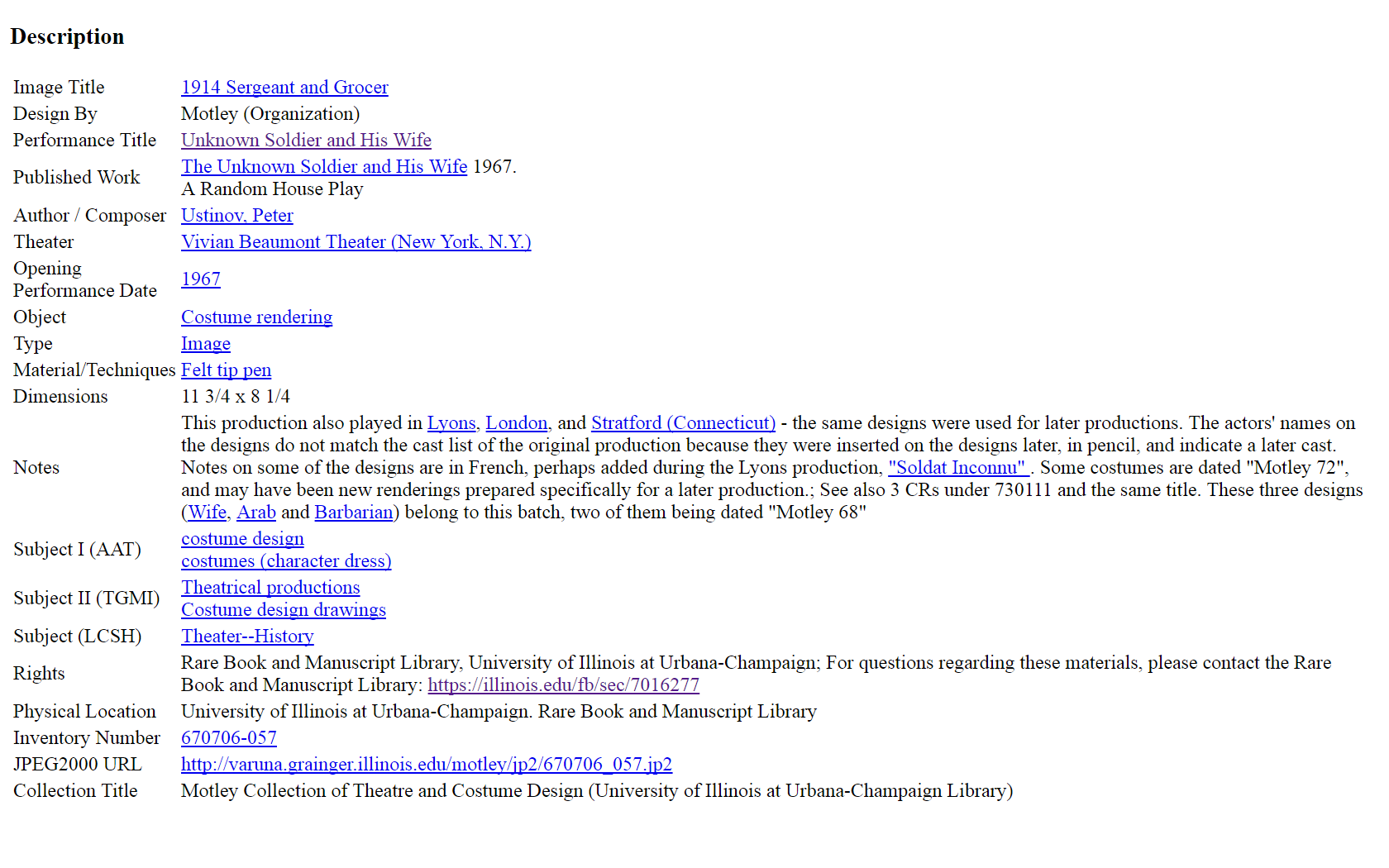 Linked Open Data For Digitized Special Collections t-cole3@illinois.edu
8 June 2016
illinois.edu
Linked Open Data For Digitized Special Collections t-cole3@illinois.edu
8 June 2016
illinois.edu
Search Engines can consume schema.org RDFa
Linked Open Data For Digitized Special Collections t-cole3@illinois.edu
8 June 2016
illinois.edu
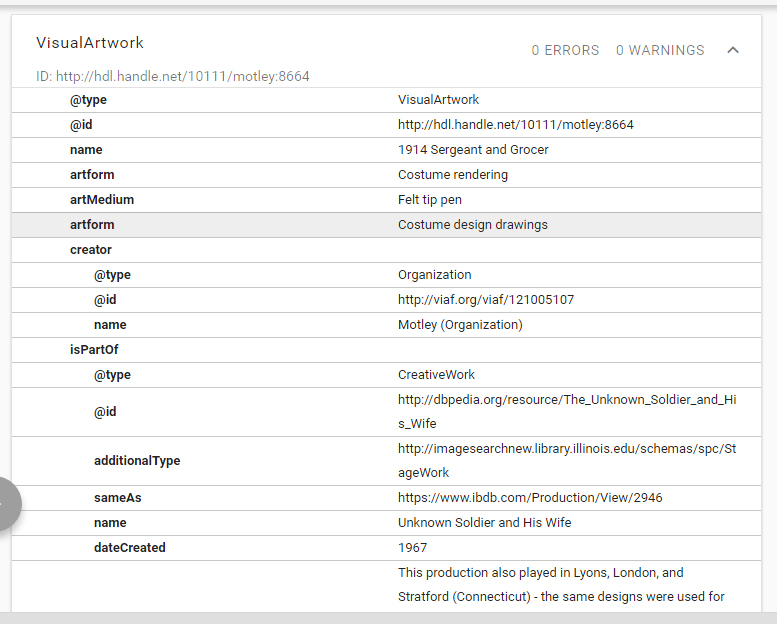 Linked Open Data For Digitized Special Collections t-cole3@illinois.edu
8 June 2016
illinois.edu
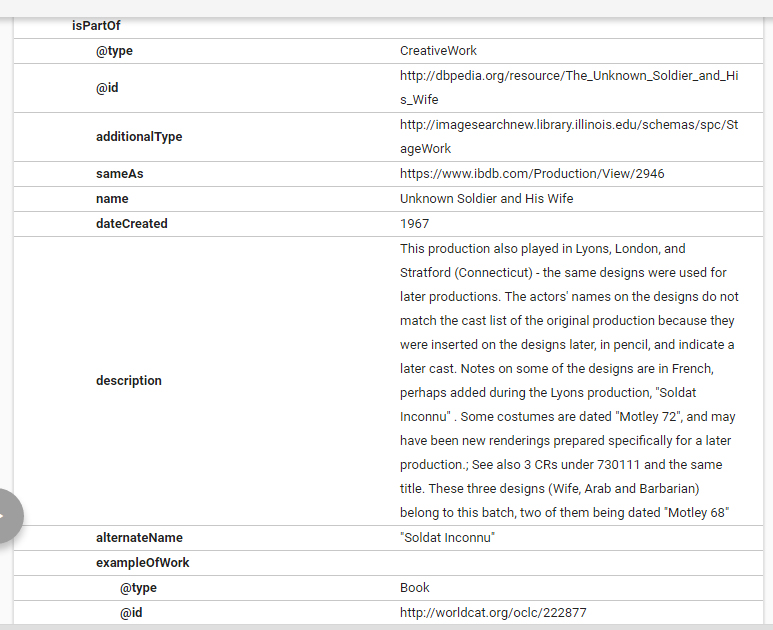 Linked Open Data For Digitized Special Collections t-cole3@illinois.edu
8 June 2016
illinois.edu
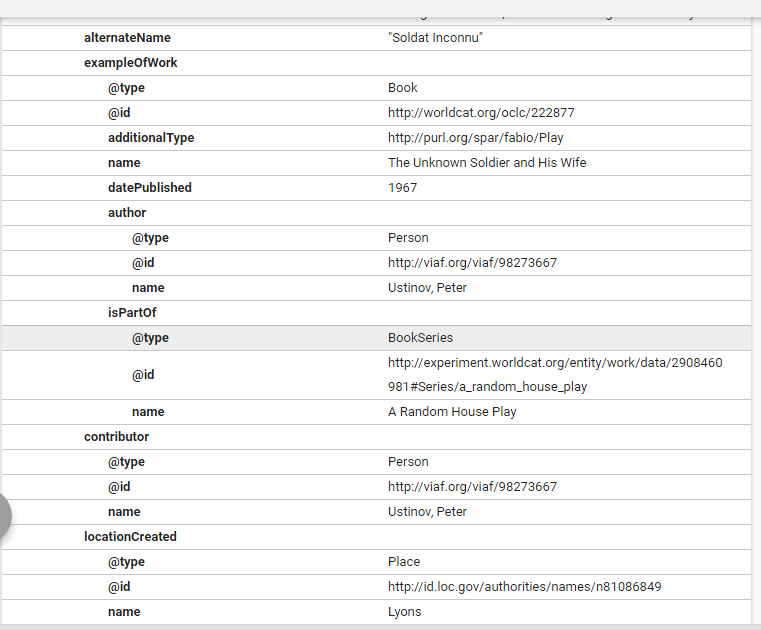 Linked Open Data For Digitized Special Collections t-cole3@illinois.edu
8 June 2016
illinois.edu
Metadata Issues
Ambiguity of CONTENTdm field names
Some are designed to include two (or more) different kinds of information, e.g., Author/Composer
Changes in personal and theatre names
King’s Theatre in London is now called Her Majesty’s Theatre
Shakespeare Memorial Theatre in Stratford-on-Avon is now called The Royal Shakespeare Theatre
Decision on what to map and what not to map into LOD
Not all metadata is for discovery and access. 
Should all metadata fields be mapped to schema.org semantics?
Costume & Set Designs
Particular to Stage Productions (a.k.a. Stage Works)
Shared across multiple performances (aka Theater Events)
Linked Open Data For Digitized Special Collections t-cole3@illinois.edu
8 June 2016
illinois.edu
Issues on schema.org Semantics
Lack of a new Creative Work type for describing Stage Work
Inconsistency within schema.org vocabulary regarding Theatre Events, Creative Works and (TV) Episodes
Theatre Events are particular performances of Plays
Existing CONTENTdm metadata does not record such fine-grained entities as the individual performances 
No actual specific Creative Work sub-class to represent Plays
TV Episode is a kind of Episode which is a kind of a Creative Work
TV Episodes and Stage Productions share many characteristics, e.g., 
Directors,
Actors,
Characters,
Costume & Set Designers, 
etc.
Propose StageWork as a new subclass of CreativeWork?
Linked Open Data For Digitized Special Collections t-cole3@illinois.edu
8 June 2016
illinois.edu
Thinking about UI functionality
preliminary mock-ups

Tim Cole
Peter Organisciak
Linked Open Data For Digitized Special Collections t-cole3@illinois.edu
8 June 2016
illinois.edu
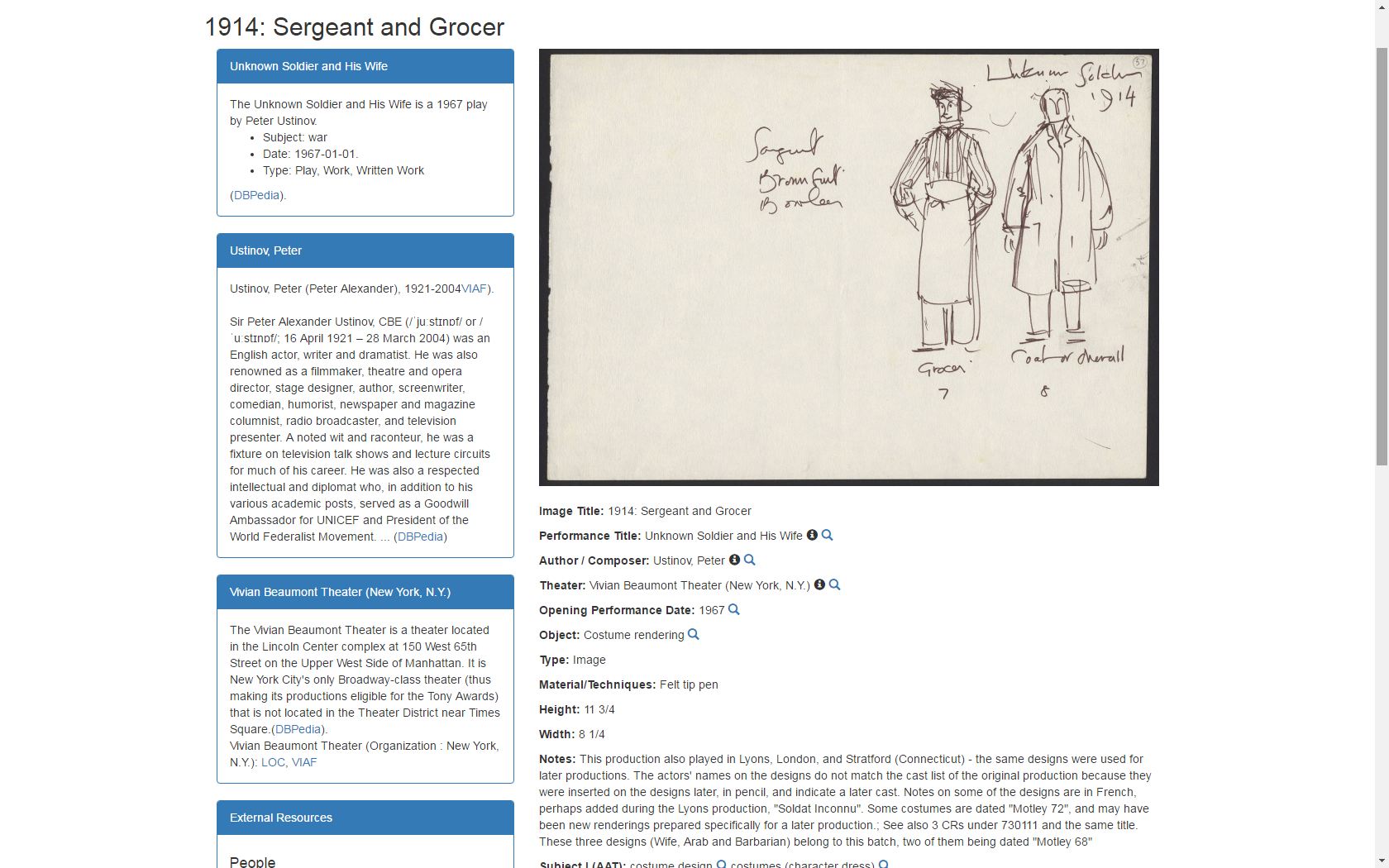 Linked Open Data For Digitized Special Collections t-cole3@illinois.edu
8 June 2016
illinois.edu
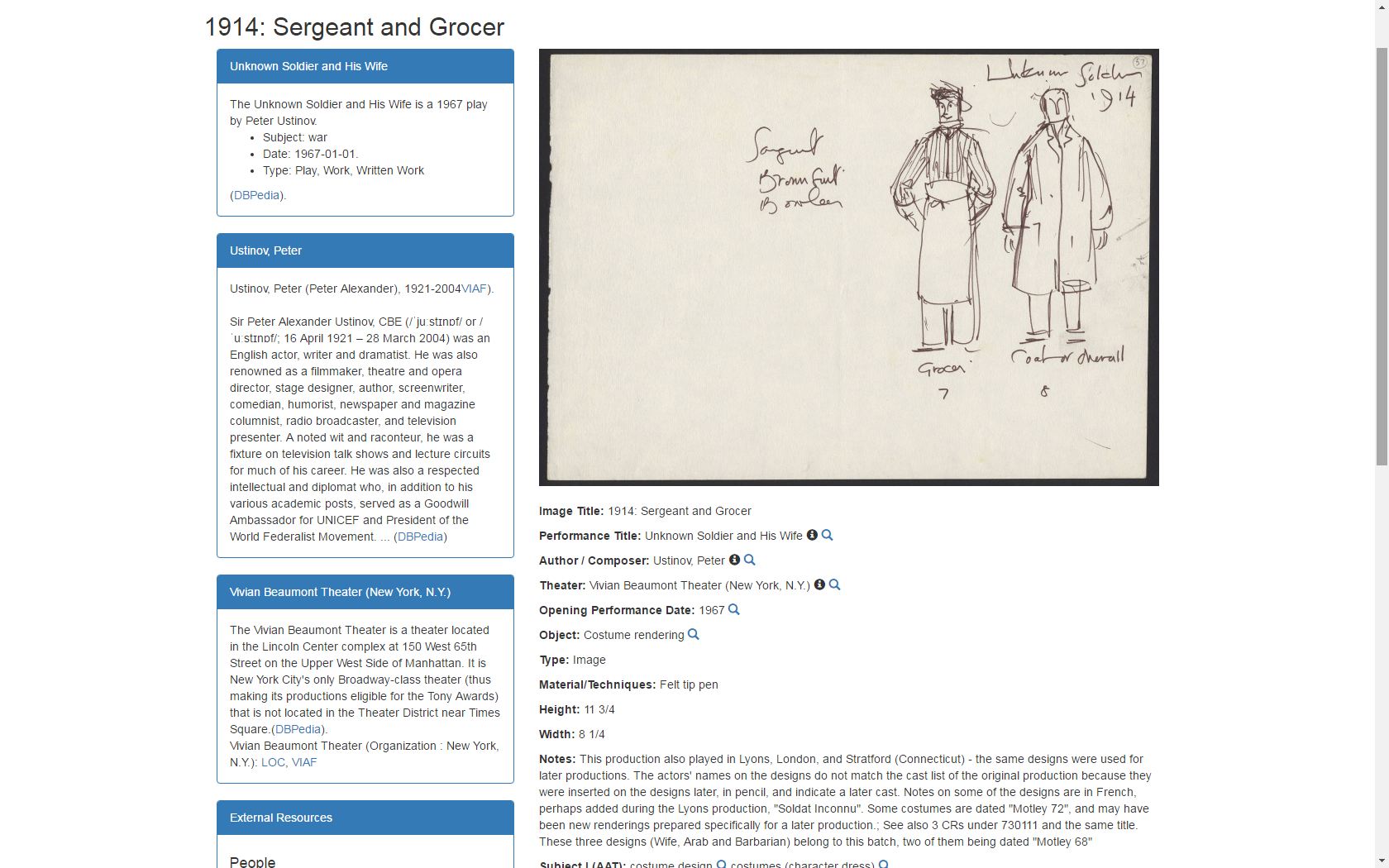 Metadata & links stored locally.
Linked Open Data For Digitized Special Collections t-cole3@illinois.edu
8 June 2016
illinois.edu
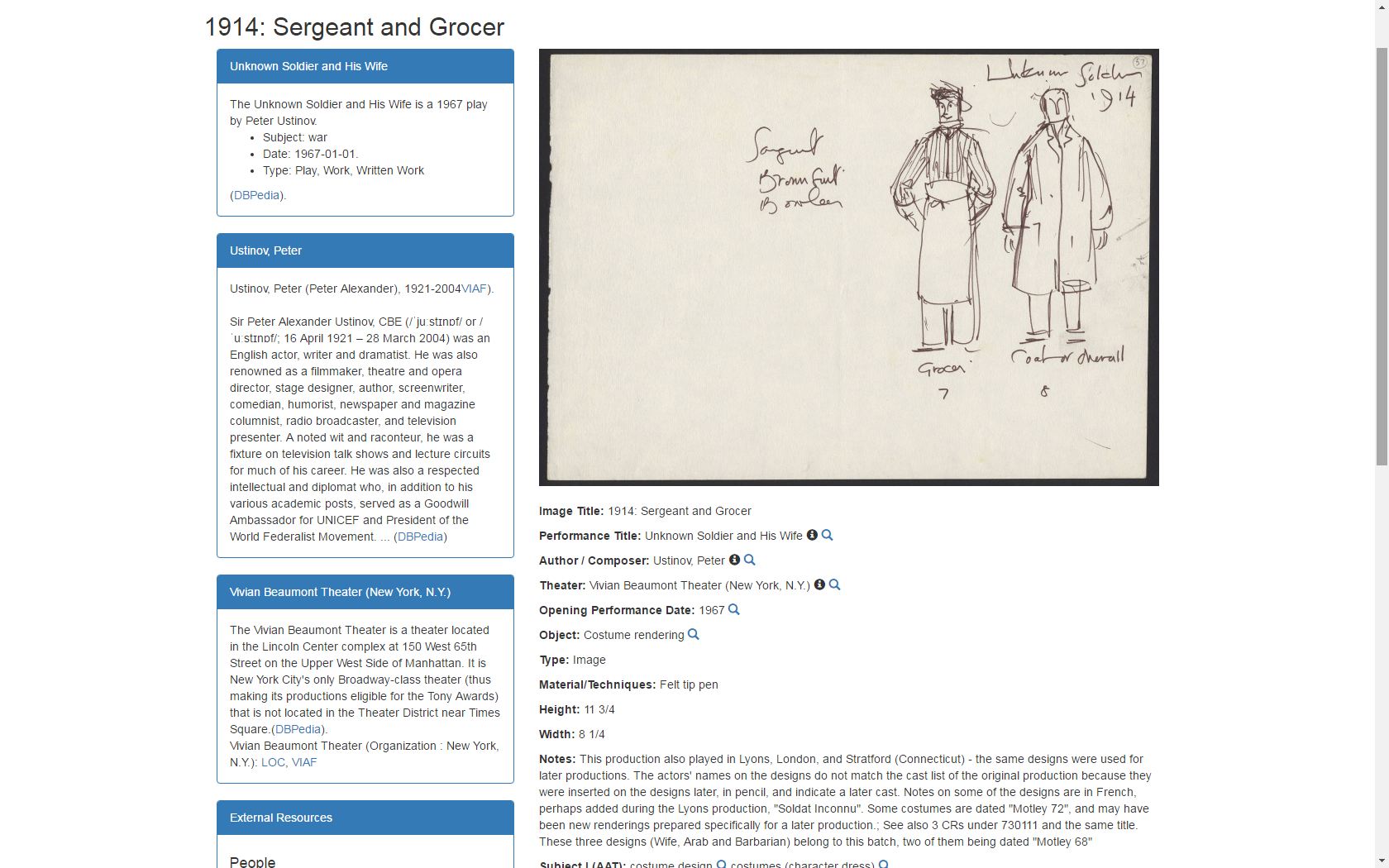 Contextual content added dynamically  from linked resources
Linked Open Data For Digitized Special Collections t-cole3@illinois.edu
8 June 2016
illinois.edu
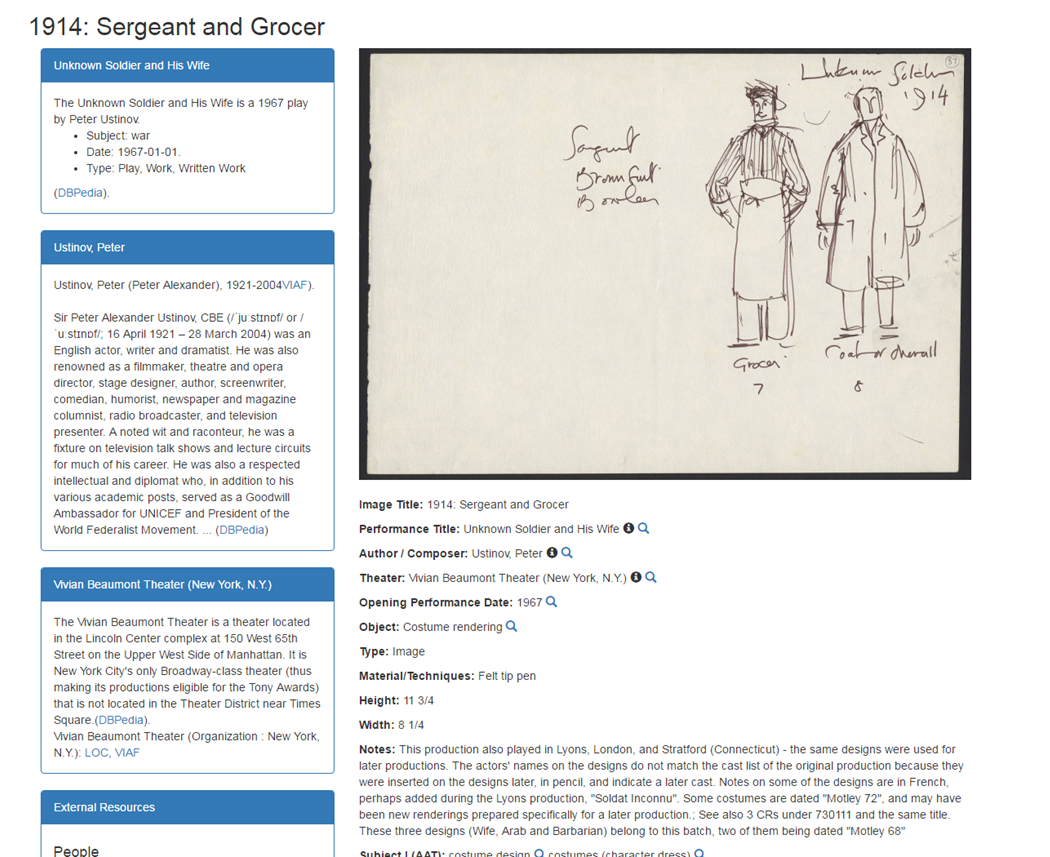 Linked Open Data For Digitized Special Collections t-cole3@illinois.edu
8 June 2016
illinois.edu
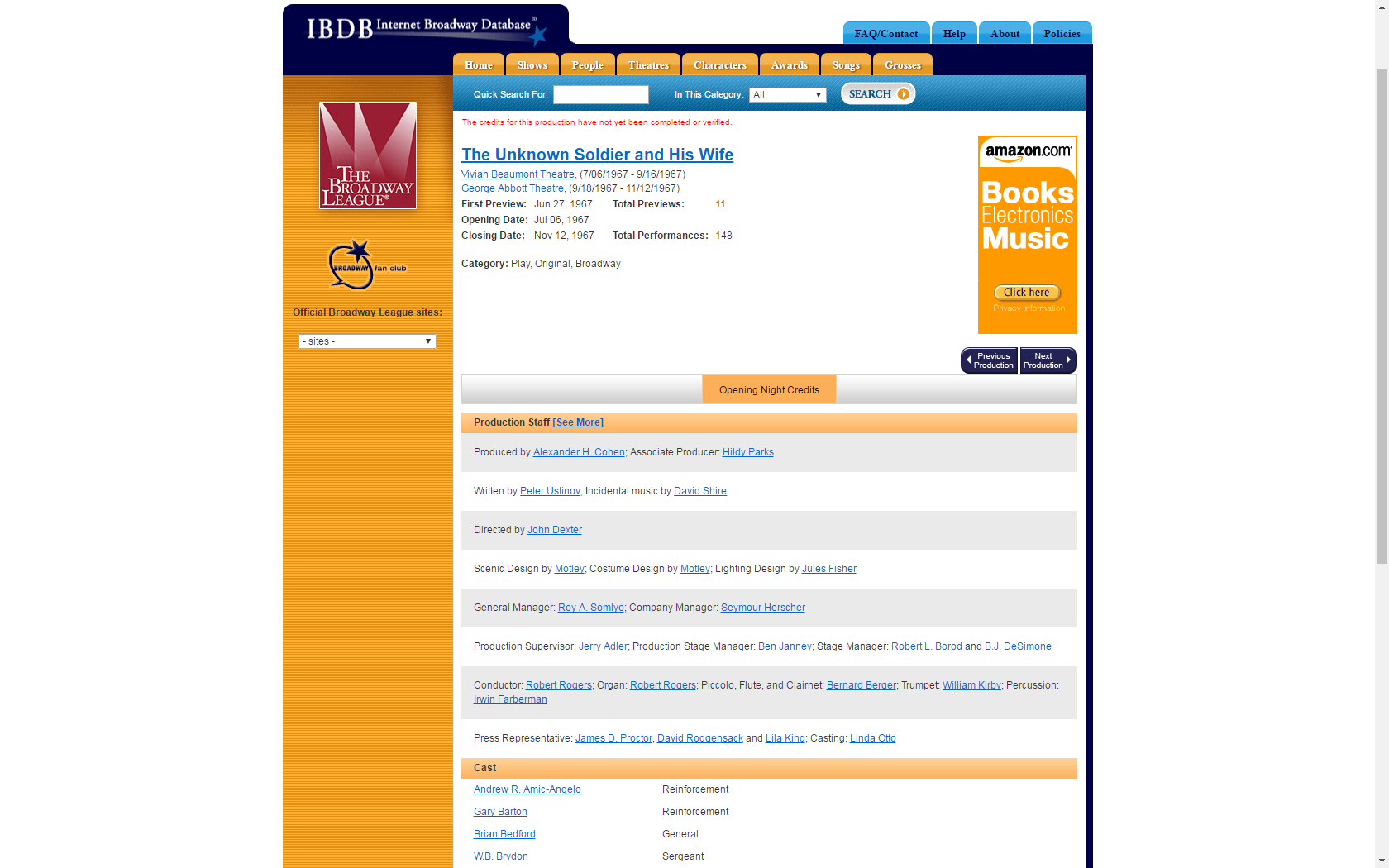 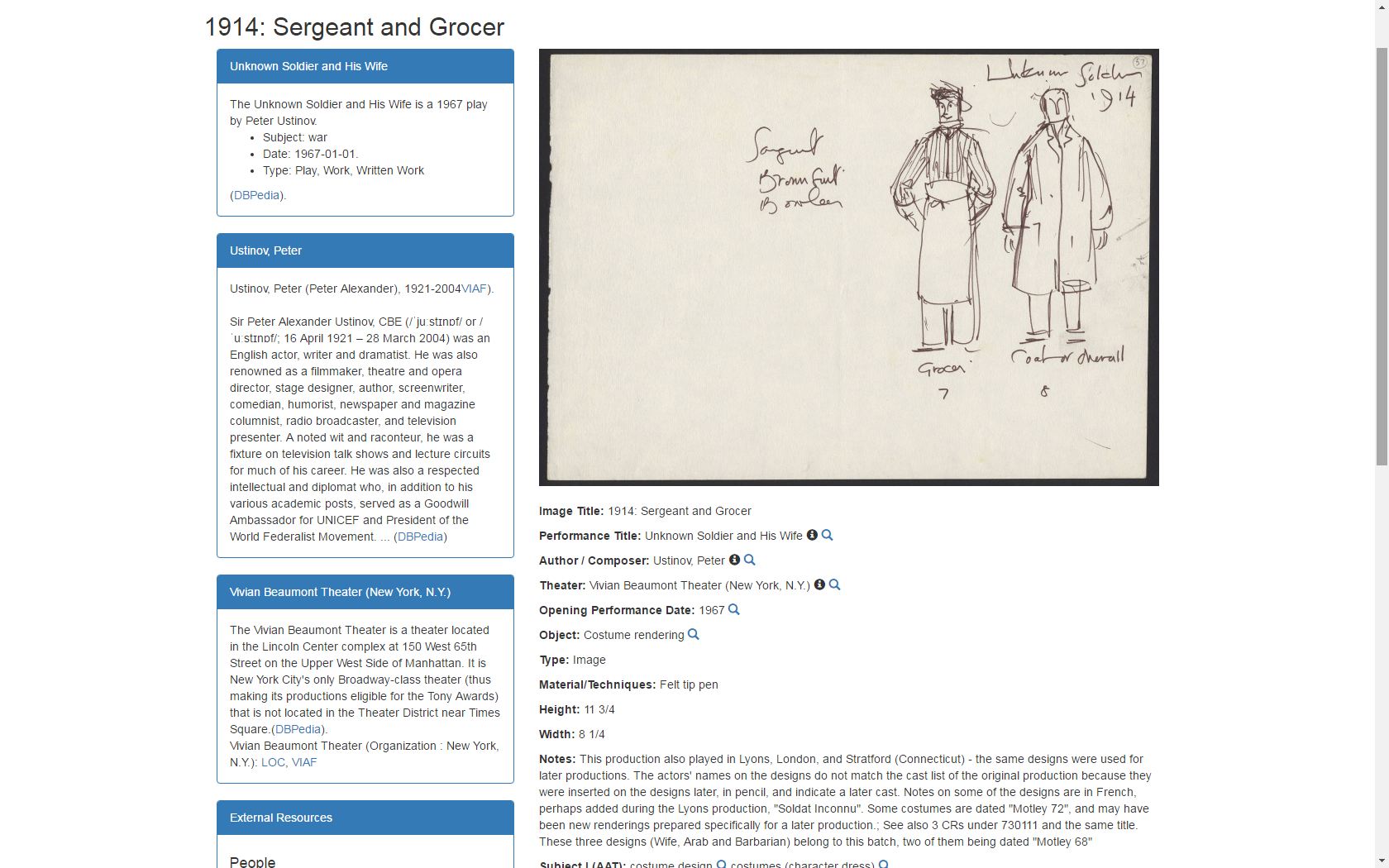 Linked Open Data For Digitized Special Collections t-cole3@illinois.edu
8 June 2016
illinois.edu
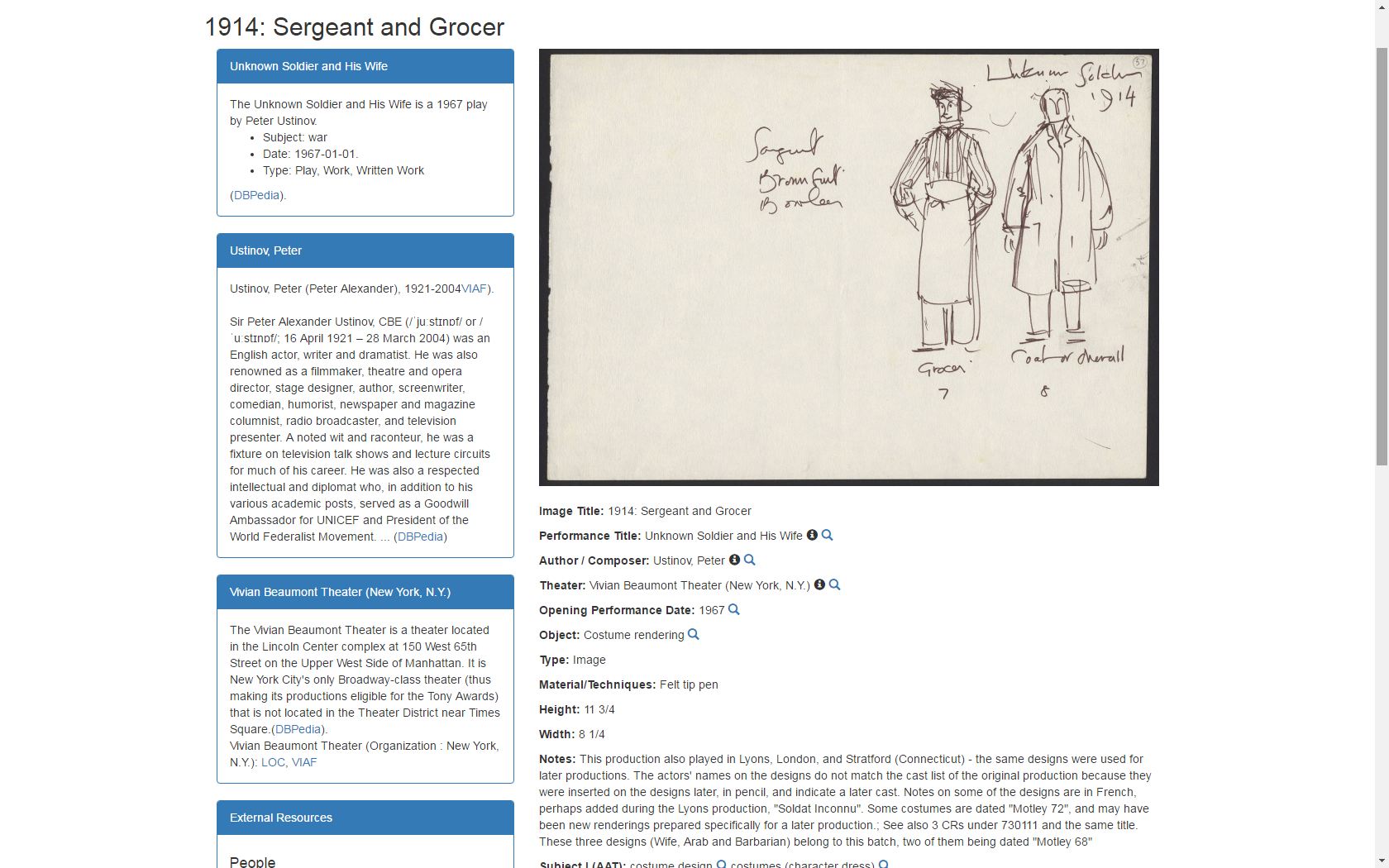 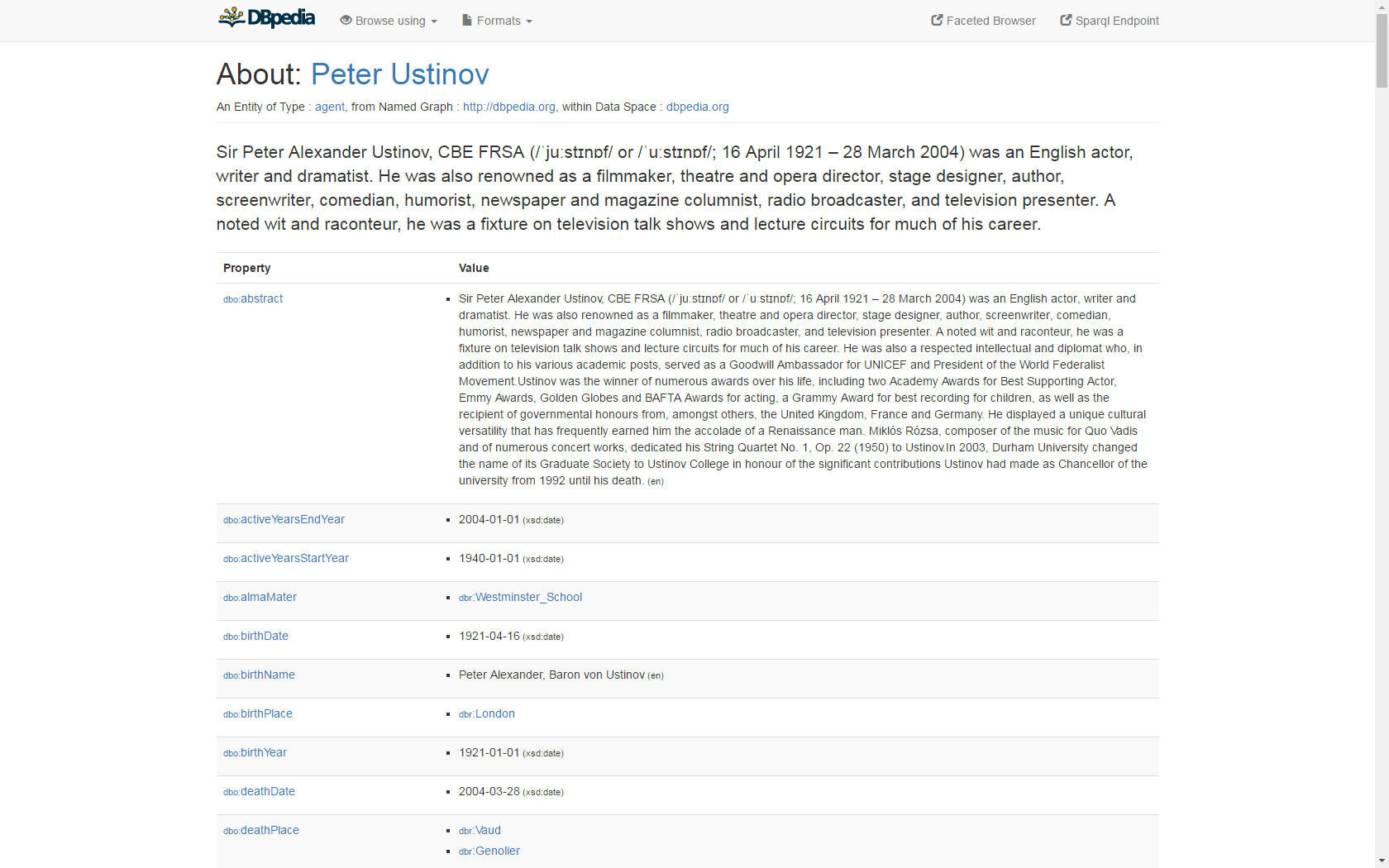 Linked Open Data For Digitized Special Collections t-cole3@illinois.edu
8 June 2016
illinois.edu
QUESTIONS


For more information & copy of complete proposal, see: http://publish.illinois.edu/linkedspcollections/ , or email:
Ryan Dubnicek: rdubnic2@illinois.edu Tim Cole: t-cole3@Illinois.edu

The research presented is based upon work supported in part by the Andrew W. Mellon Foundation under Award No. 31500650.  Any opinions, findings, & conclusions or recommendations expressed in this presentation are those of the presenters and do not necessarily reflect the views of the Mellon Foundation.
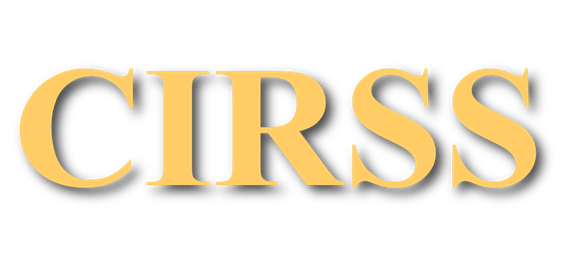 Center for Informatics Researchin Science and Scholarship
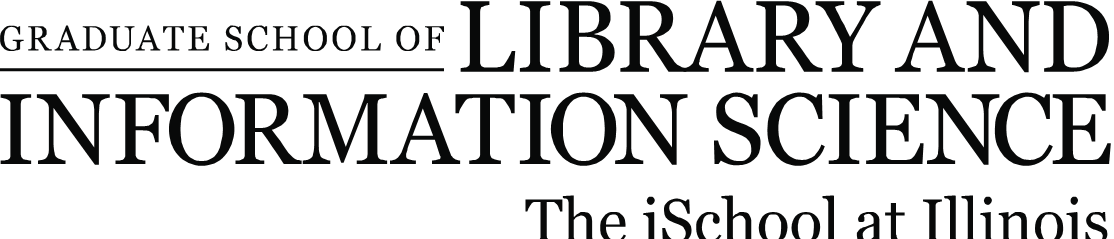 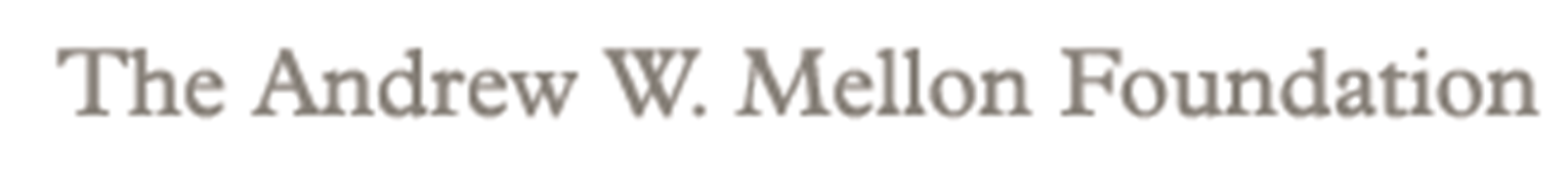 illinois.edu